MRI Sleep Detection & Alert SoftwareFinal Presentation
Group 25: Jeff Daniels, Caroline Farrington, Amy Mirro
Client: Dr. Nico Dosenbach, Washington University School of Medicine
Agenda
Background
Need
Resting state fMRI can  provide insight into differences between healthy and diseased brain function
Patients spend an average of 40% of scanning time asleep
Sleep alters brain’s metabolic activity
Altered data must be discarded

 need a method for detecting sleep during resting state fMRI
Scope
Choose one or more physiological parameters that have been established to be correlated with sleep
Find or create a method to measure these parameters during an fMRI
Develop an algorithm that uses measured data to determine if a patient is asleep
Develop software that will alert the MRI technician if the algorithm detects sleep
Design Specifications
Installation time < 3 hours
MR compatible
Does not interfere with existing software
Sleep alert produced within 20s of initial sleep indication
Non-invasive
Accurate (produces same result as polysomnography at least 80% of the time)
Displays on scan room PC & does not obstruct other necessary data
Overview of Design
Design Details
Data Acquisition
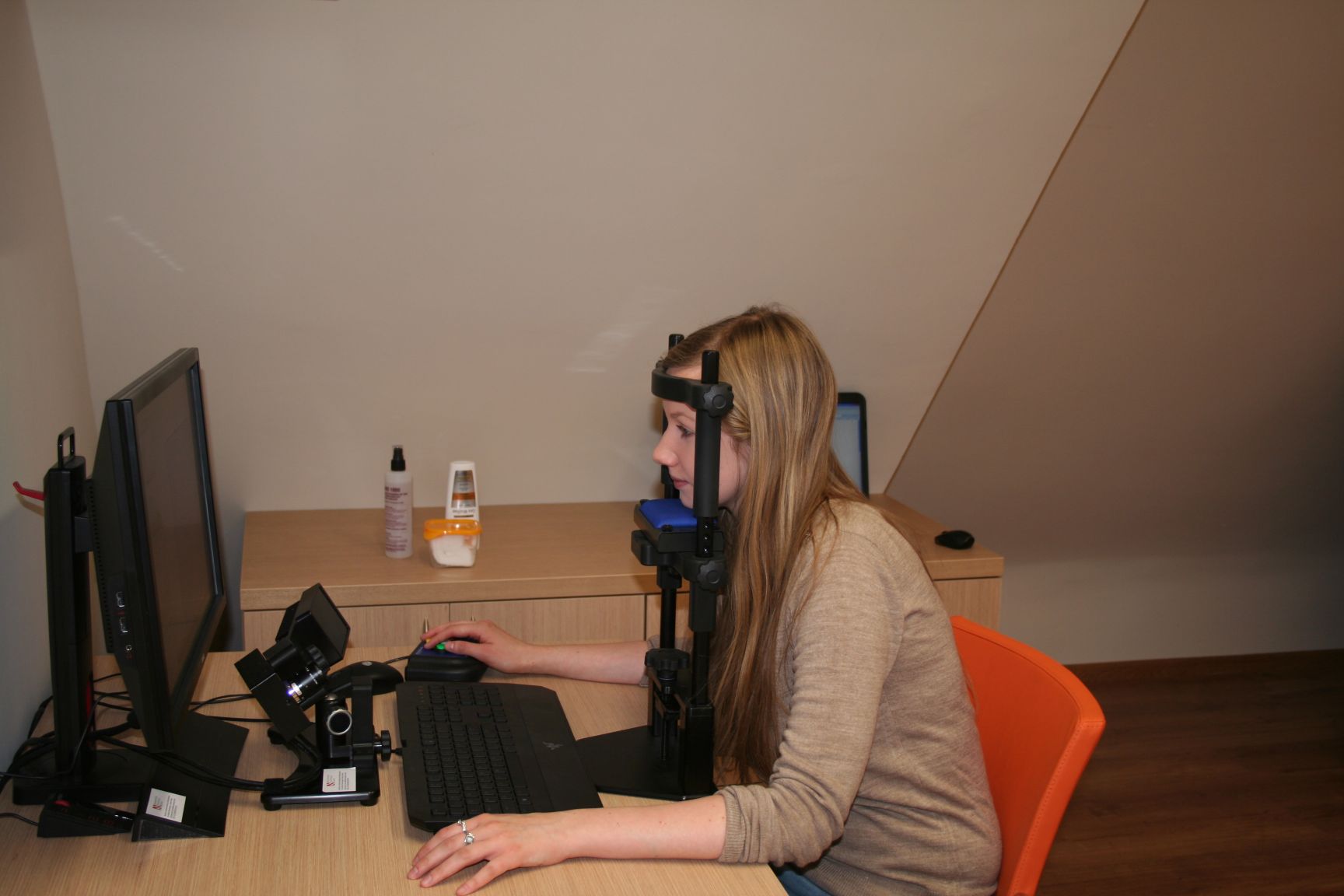 EyeLink 1000 Plus Eye Tracker
500Hz sampling frequency
Measure pupil size & eye position
1 second trials
+
http://www.ifa.uni.wroc.pl/linguistics/wp-content/uploads/2014/03/IMG_1722.jpg
Data Extraction
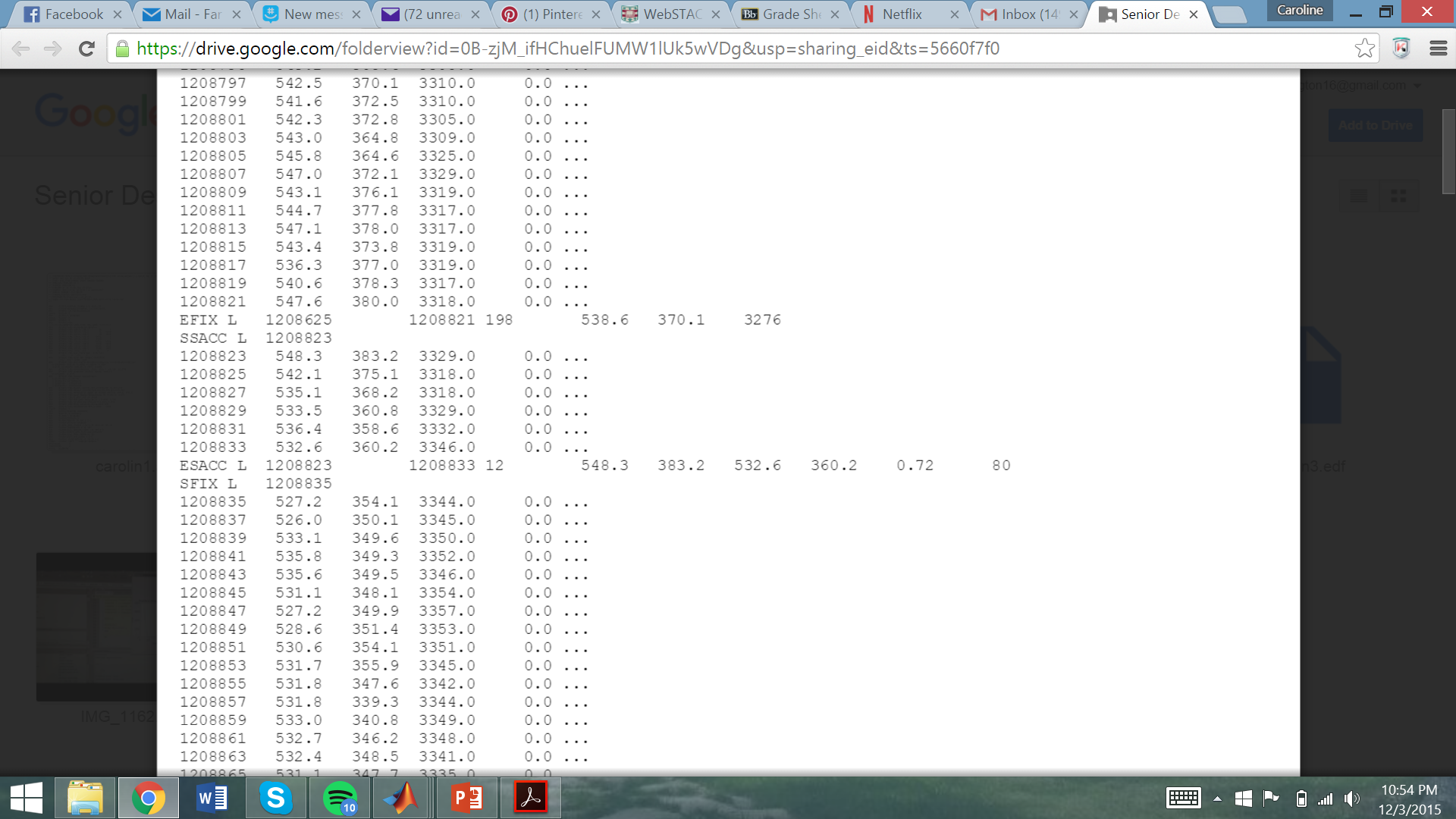 Saved as EDF file in pre-specified folder
Folder searching loop
Convert to ASCII using “EDF2ASC”
3 columns of data isolated from ASCII file
Algorithm: Fail Safe
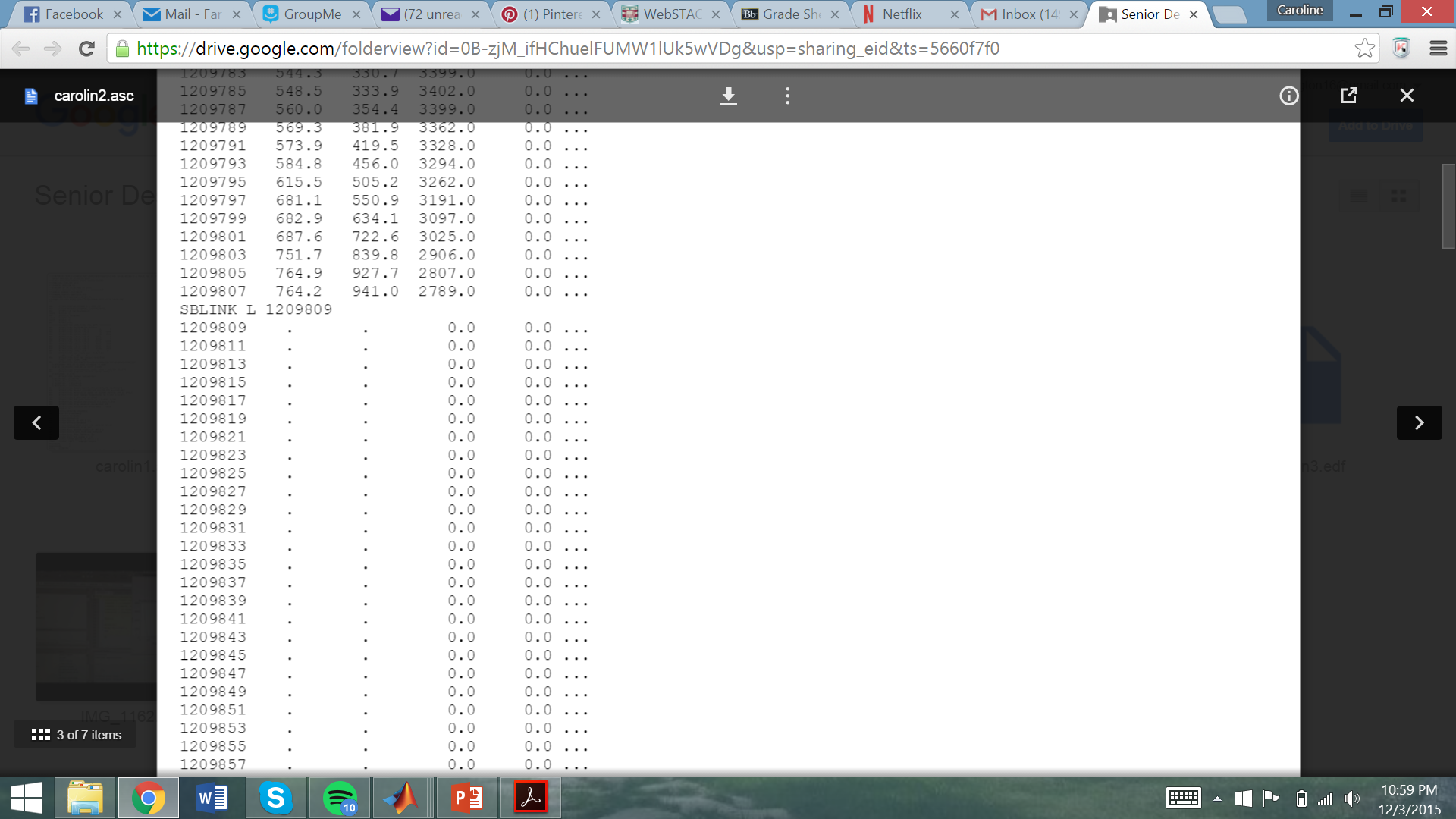 Eye closure > 5s indicates sleep
Fail safe “if” statement
Data Processing Overview
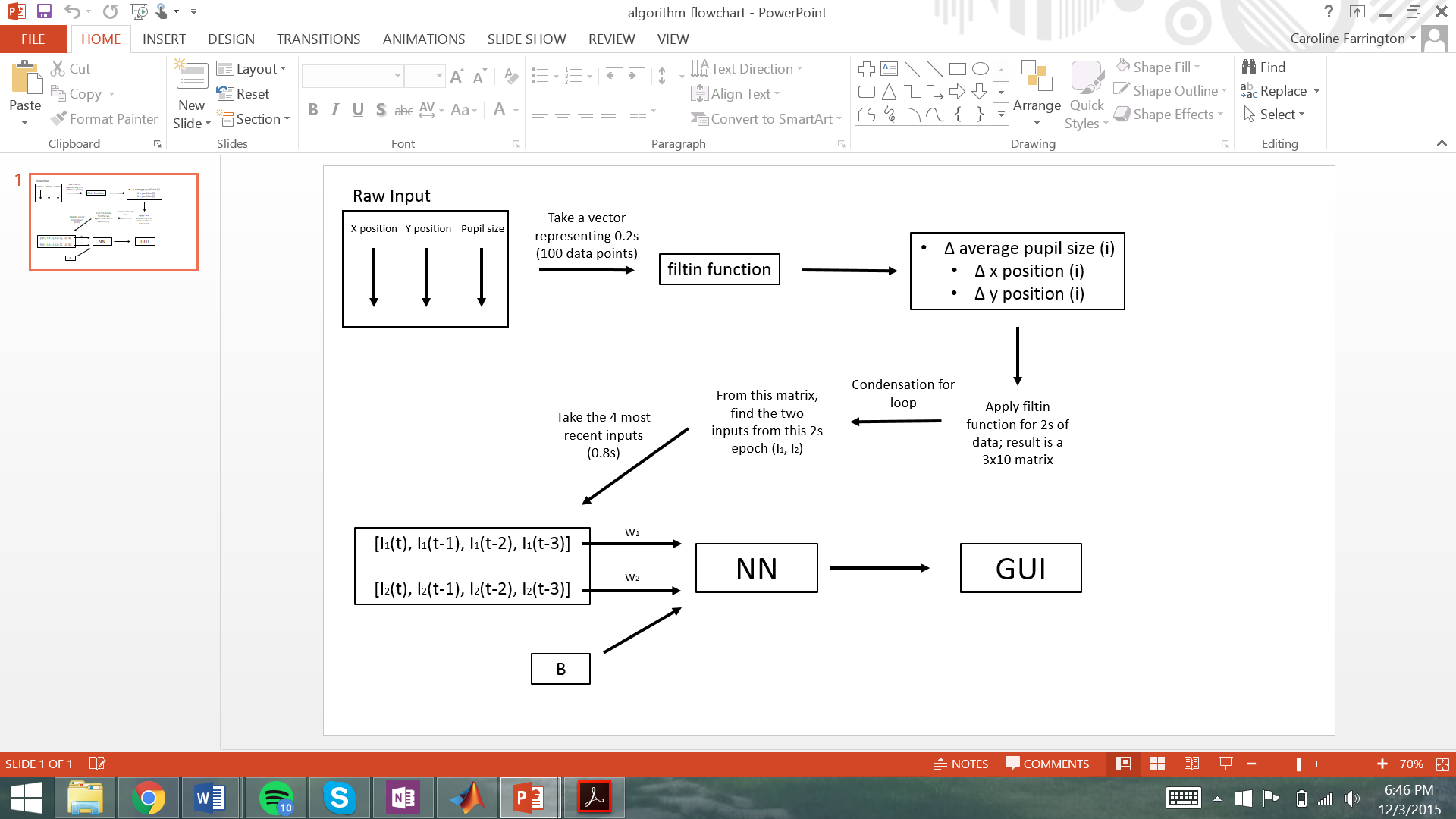 Data Filtration
Raw data (pupil size, x pos, y pos) passed through “filtin” function
PUI = sum of changes in average pupil size over set of time intervals
Change in X pos, Change in Y pos
Data passed in 0.2s segments (100 data points); 10 segments for each 2s epoch
Final “filtin” output is a 3x10 matrix
Matrix condensed into 2 values: sum of pupil size changes and total eye drift
Neural Network
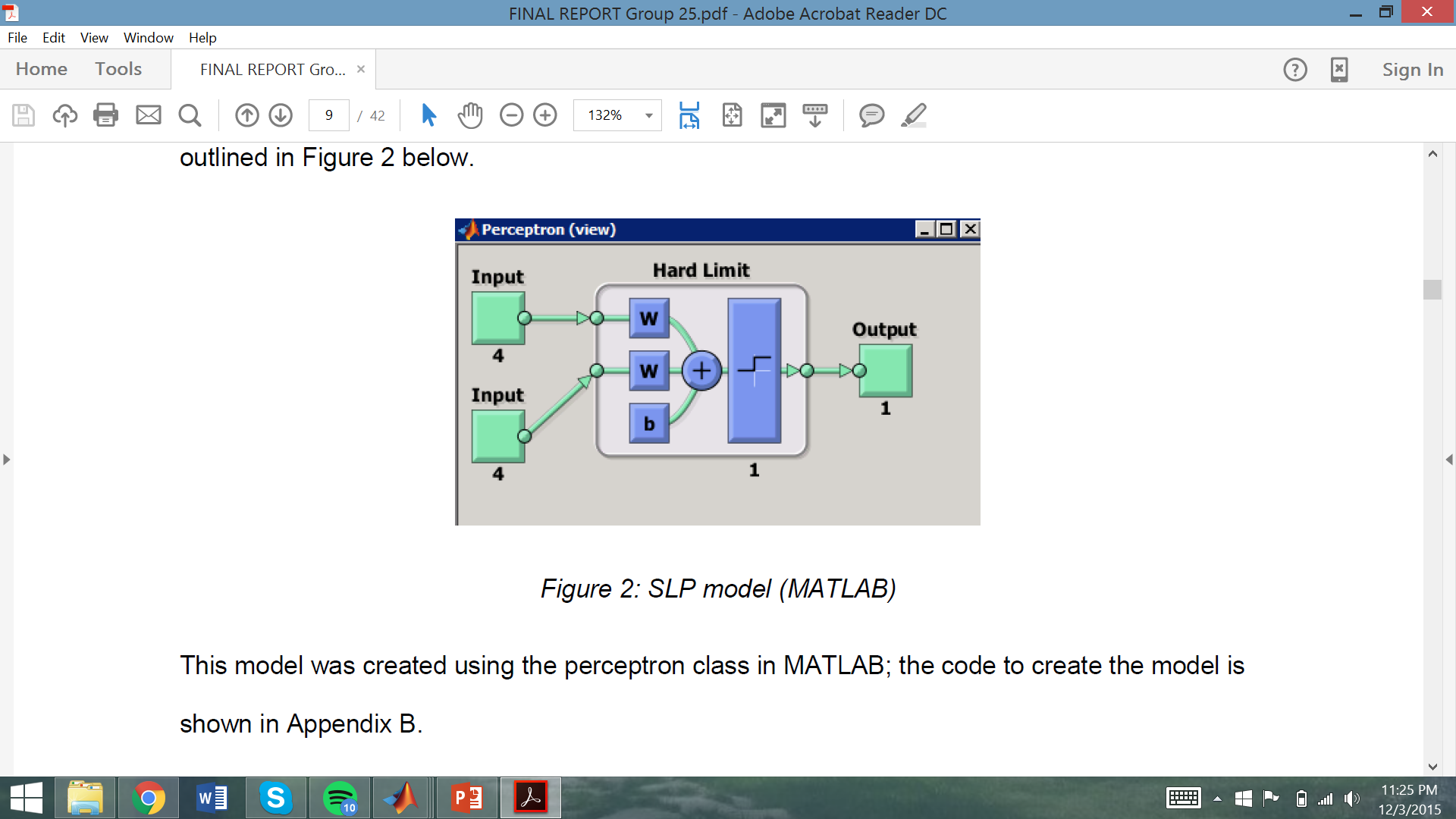 User Interface
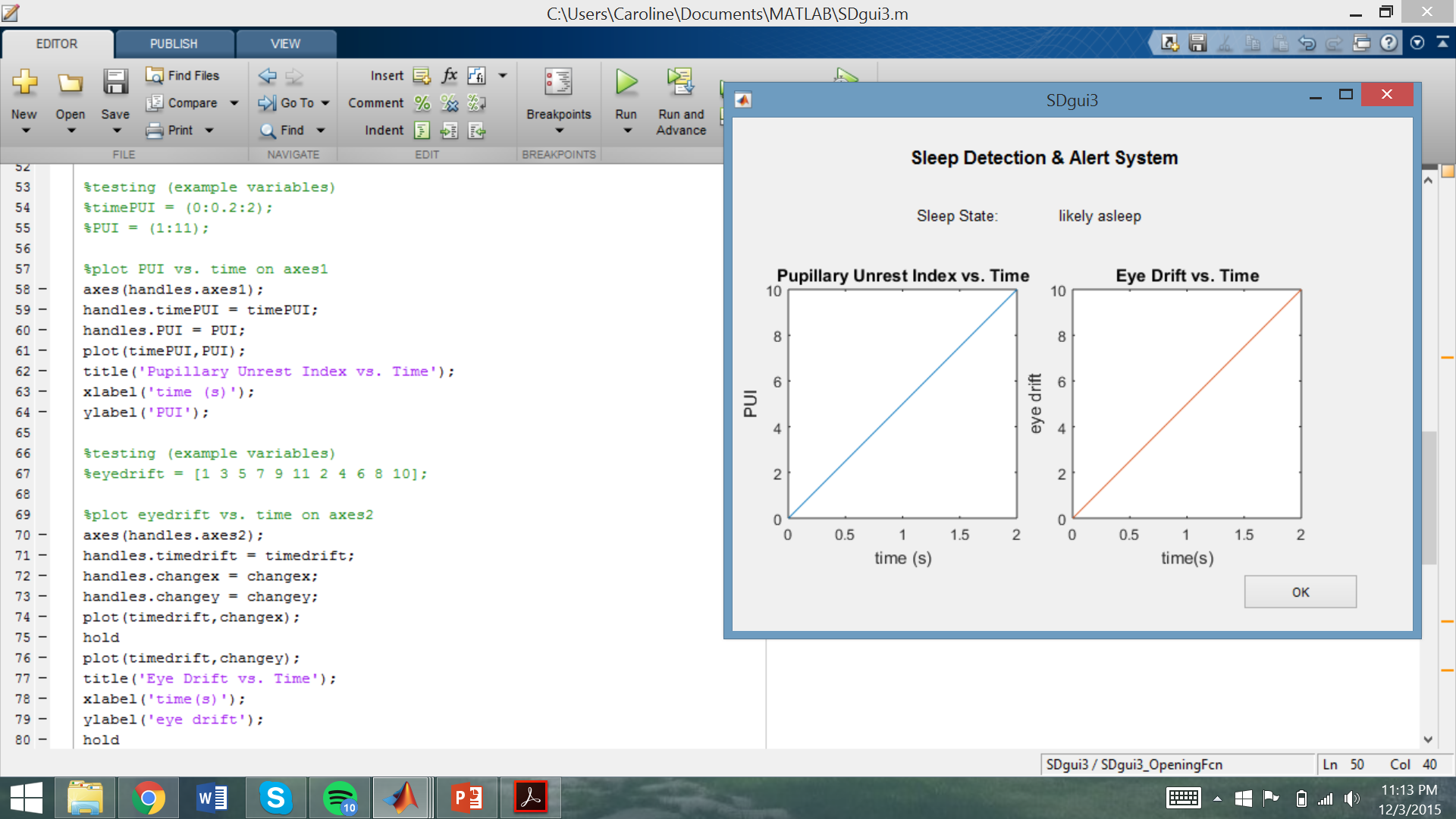 States “likely awake” or “likely asleep”
Plots PUI and eye drift for the most recent 2 second epoch
Feasibility of Design
Run Time
Total run time = 0.858s
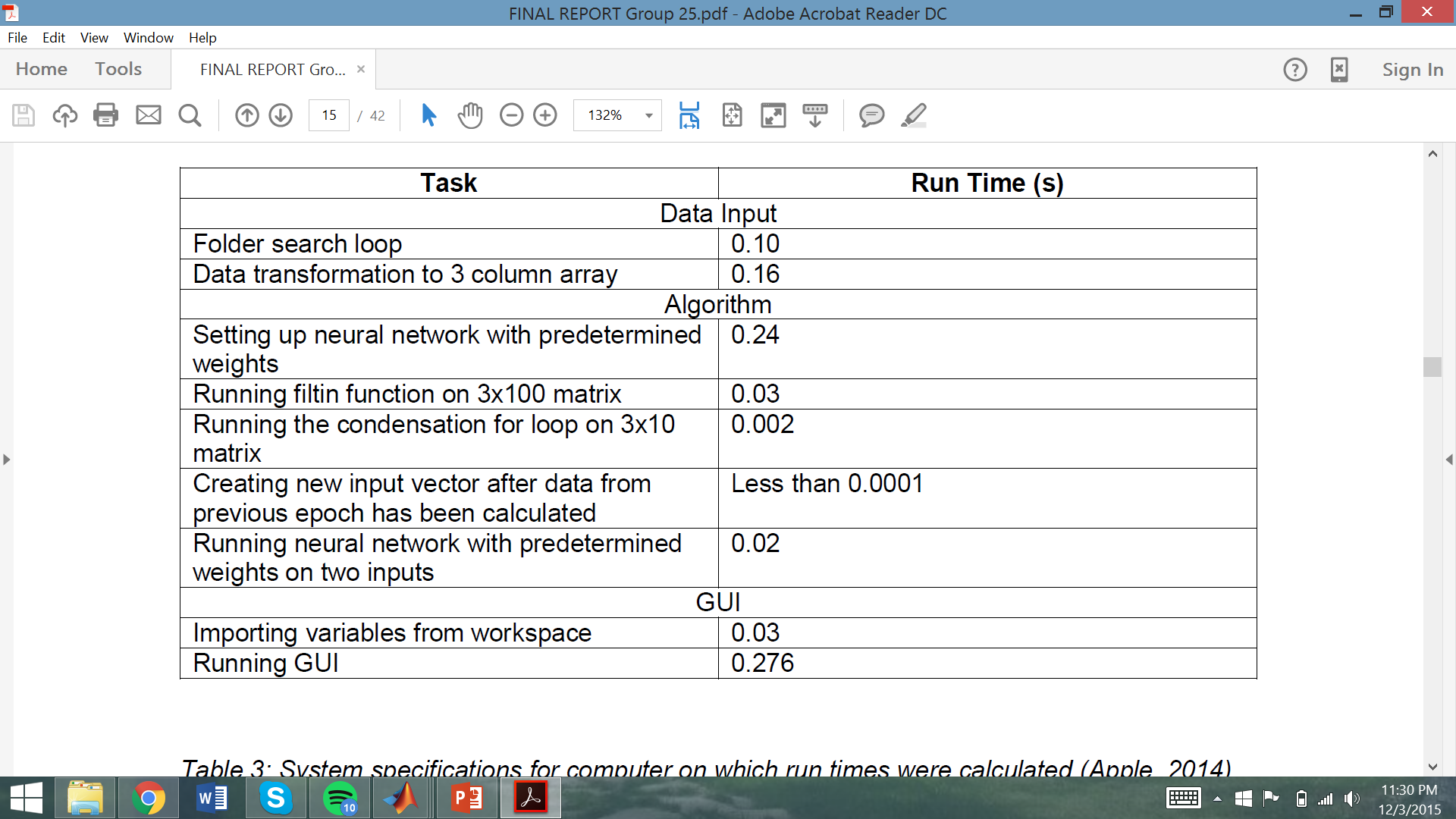 Run time calculated on MacBook Pro 2012; 2.5 GHz Intel Core i5
Design Specifications
Limitations
Eye tracker accuracy dependent on user experience level
Limited training data
Limited testing
Eye Tracker not cost effective
Conclusions
Improvements & Future Directions
More data for better training
Testing in MRI environment, by MR technician
Use less subjective sleep indicators for neural network (polysomnography)
More efficient file conversion (EDF2MAT)
Incorporate more inputs
Multi-Layer Perceptron (MLP)
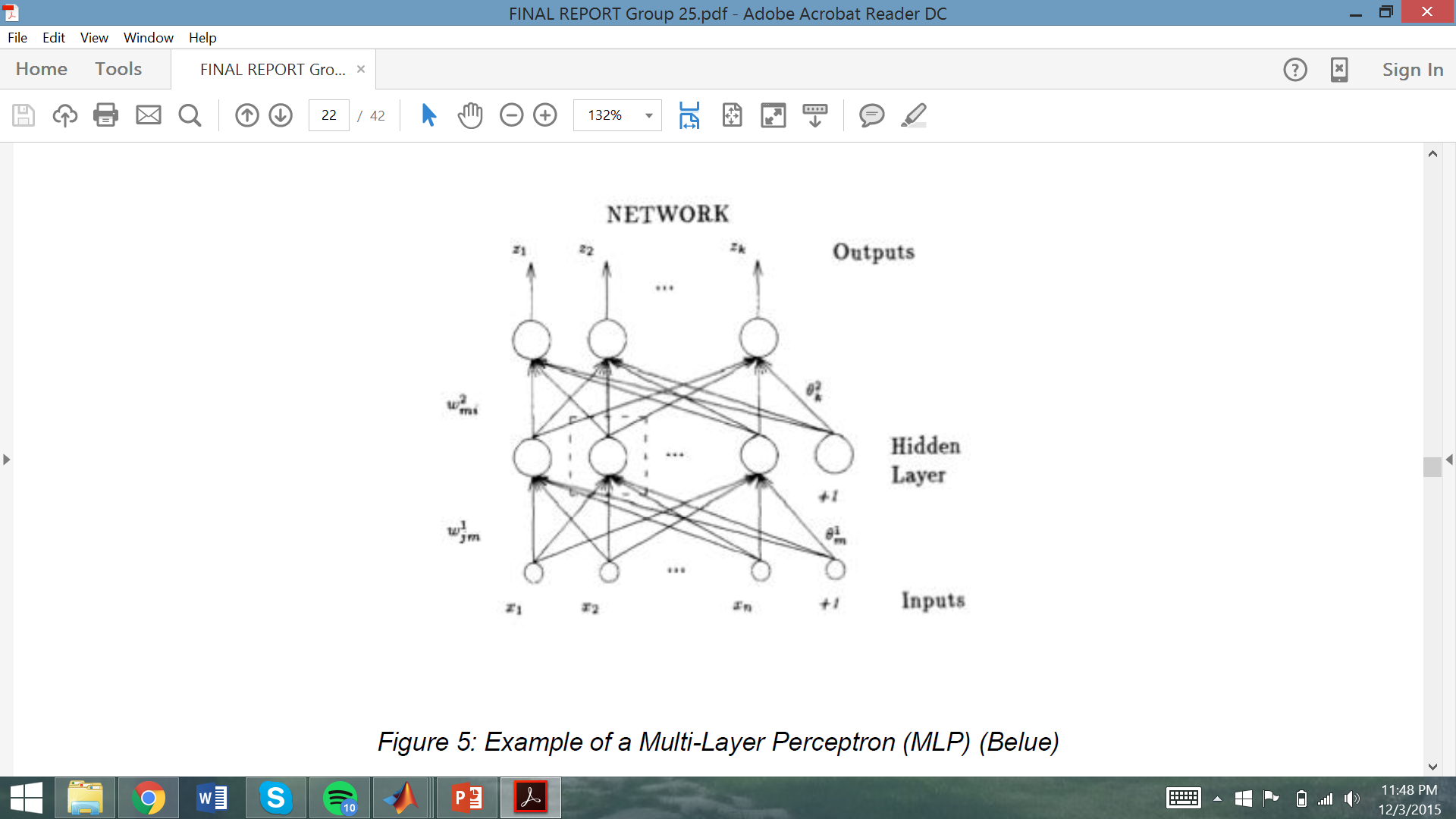 (Belue)
Reflection
What did we learn?
Software development = 90% debugging
Testing is just as important as creating
What would we do differently?
Collect more data
Consider more potential solutions
Prototype earlier
Questions?